Beiratkozás      
  2022. április 21- április 22.
 

ELŐZETES ADATSZOLGÁLTATÁS LEHETŐSÉGE
KRÉTA rendszer felületén keresztül: 
2022. április 6-tól
  https://eugyintezes.e-kreta.hu/kezdolap

A személyes megjelenést nem helyettesíti!
Székesfehérvári Vasvári Pál Általános Iskola
8000 Székesfehérvár, György Oszkár tér 3.
OM azonosító: 030056

http://www.vasvarialtisk-szfv.edu.hu/

06 22 311 371
A felvételi kérelmet csak egyetlen iskolába lehet benyújtani. A    szülőknek/ gondviselőknek lehetőségük van a lakóhely szerinti körzetes iskola helyett egy másik, szabadon választott, de körzettel rendelkező iskolába kérni gyermekük felvételét.

Felvételi kötelezettség az iskola részéről: körzet szerinti  lakóhely

Beiskolázási körzetek listája: http://www.oktatas.hu/hivatali ugyek
Beiskolázás feltételei

Körzeten kívüli gyermek esetén előnyt élvez, 
 - idősebb testvér már ebbe az iskolába jár
 - munkáltatói igazolás alapján a szülő munkahelye az iskola körzetében található
 - SNI/ BTM
 - az iskola a lakóhelyétől, ennek hiányában tartózkodási  helyétől egy kilométeren belül található
 - a szülő, testvér tartósan beteg, vagy fogyatékkal élő

A gyermek felvétele intézményvezetői hatáskör.
Elutasító döntés esetén: az elutasítás jogerőre emelkedését követően 5 napon belül a szülő köteles beíratni a körzet szerinti iskolába gyermekét.
Beiratkozáshoz szükséges igazolványok,nyomtatványok

A gyermek nevére kiállított személyazonosságot és a lakóhelyet igazoló hatósági igazolvány
Nyilatkozat életvitel szerinti lakhelyről*
Nyilatkozat a gyermek feletti szülői/ gondviselői felügyeleti jogról *
                                              (mindkét szülő aláírása szükséges)
Nyilatkozat az etika/ hit- és erkölcstan  választásáról *
Nyilatkozat étkezés igényléséről *
Tájékoztató diákigazolvány igénylésével kapcsolatban *

* Iskolánk honlapjáról letölthetők
Az online ügyintézés folyamata

 https://eugyintezes.e-kreta.hu/kezdolap
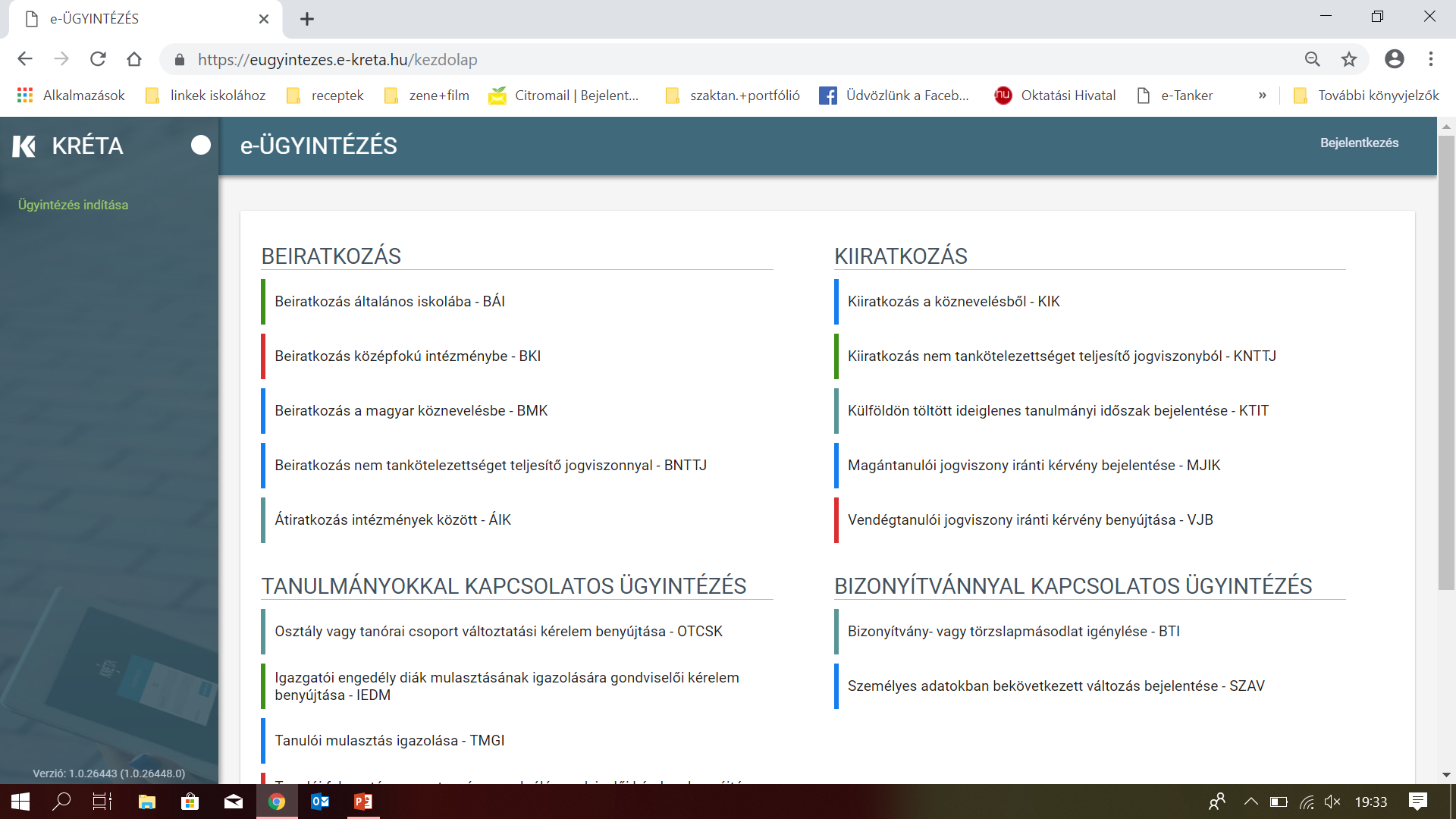 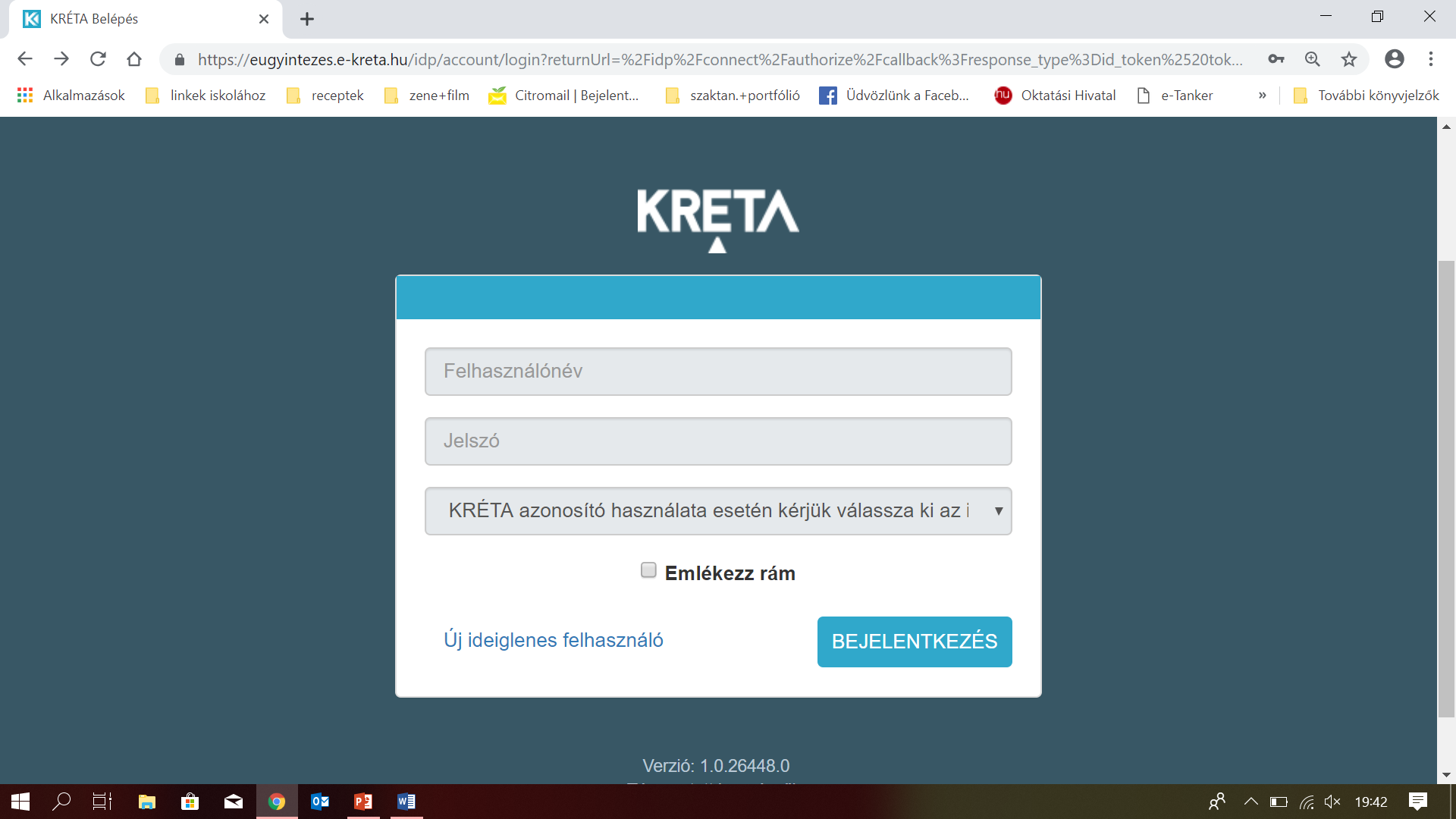 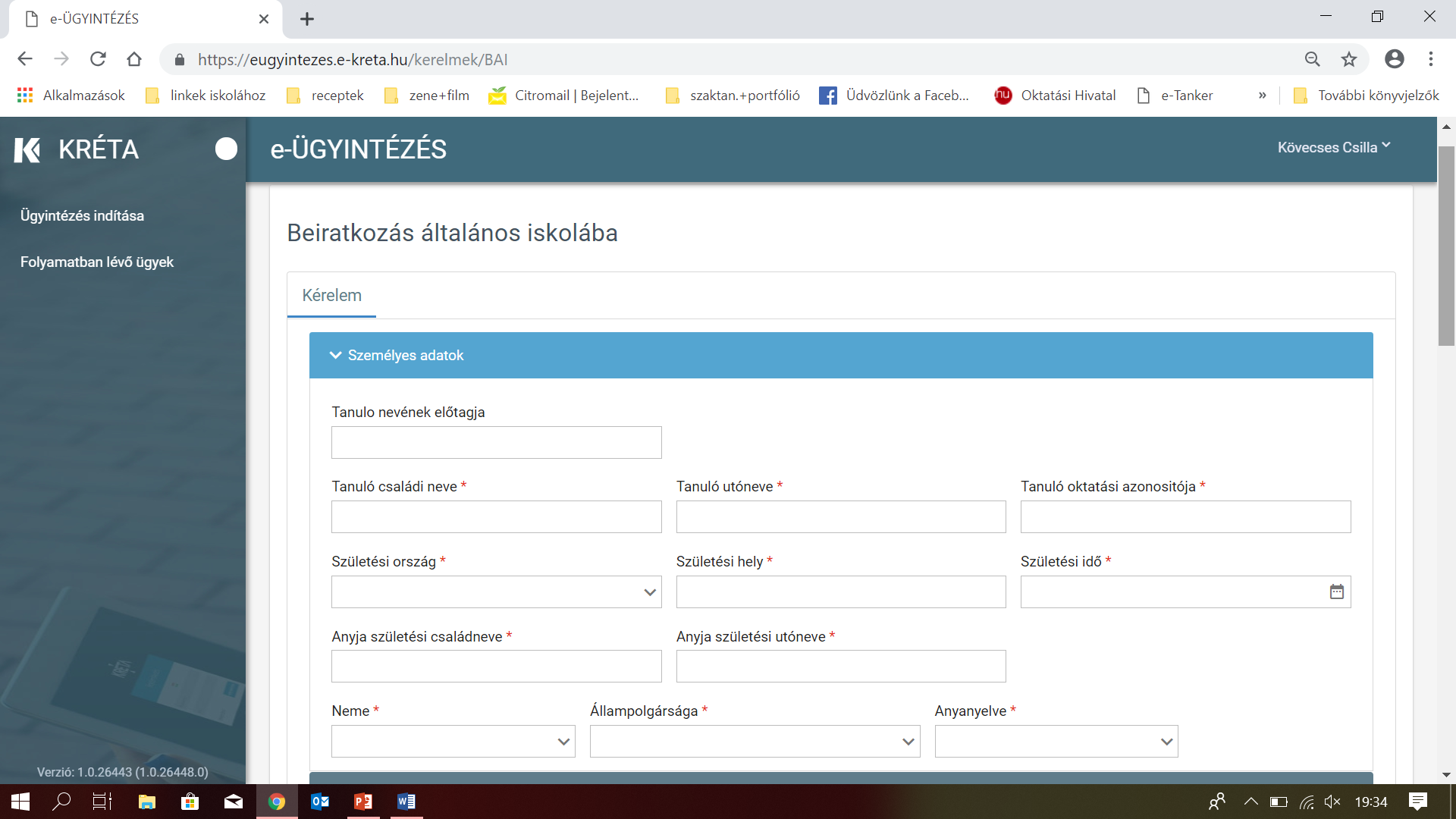 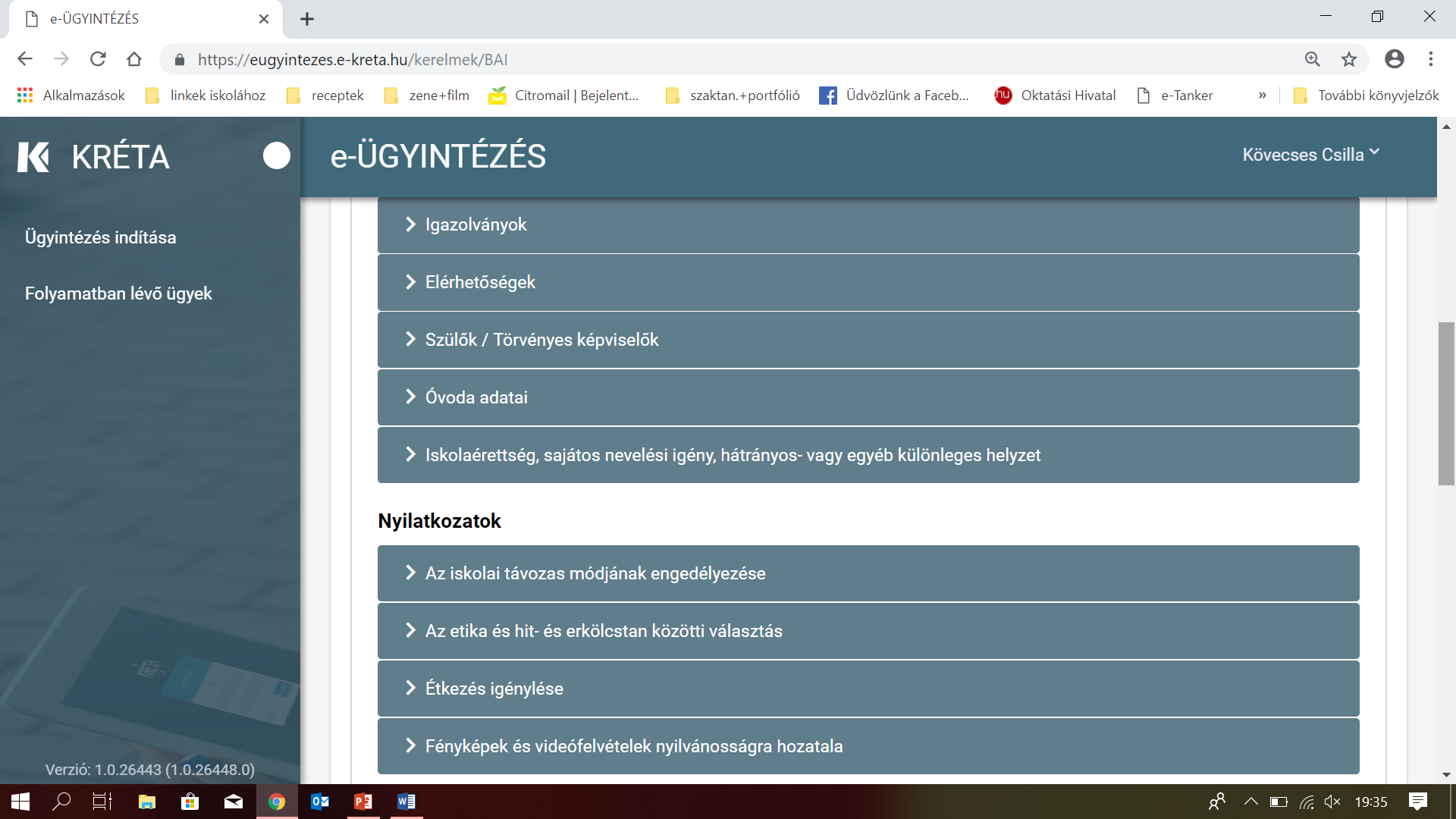 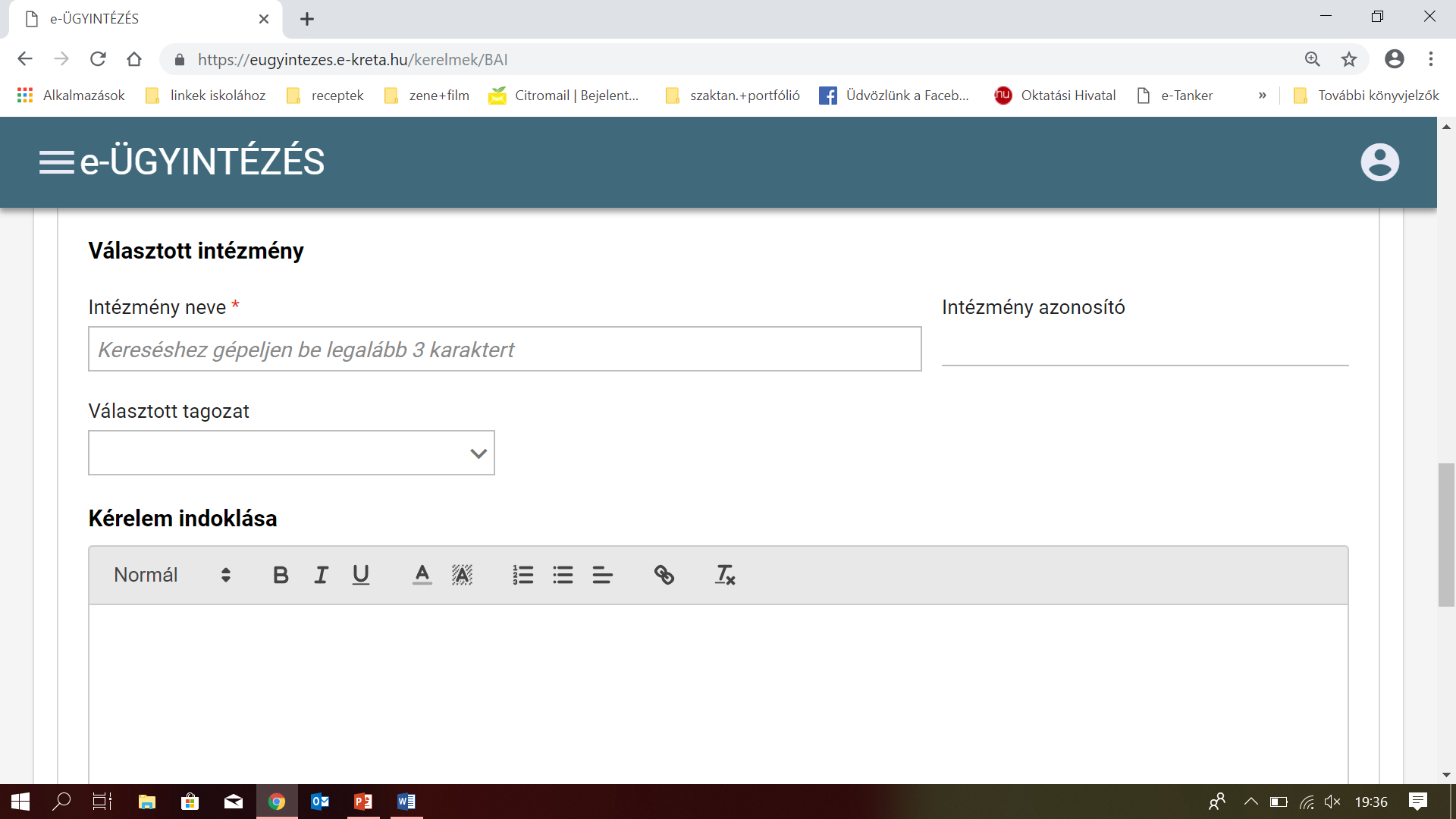 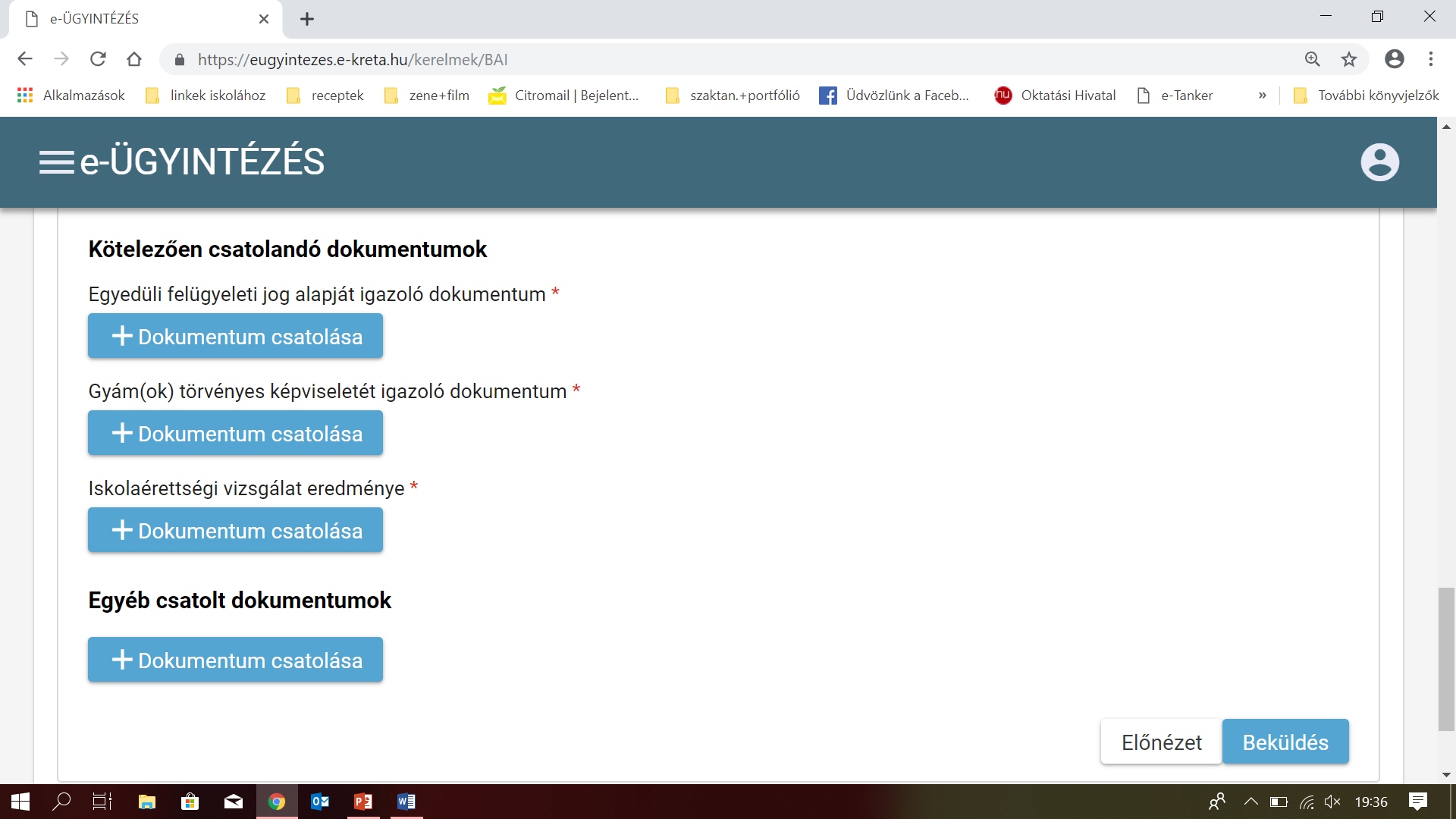